Welcome to Reception
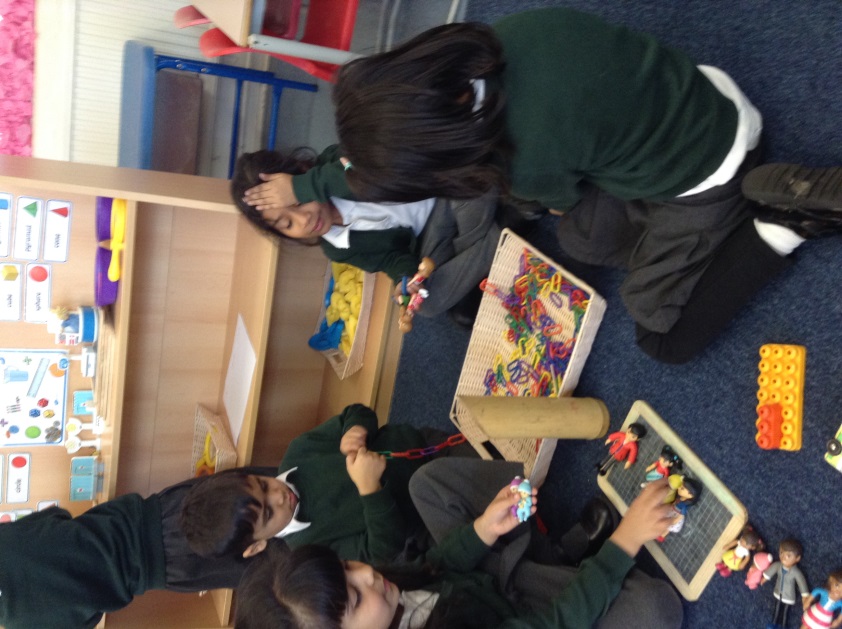 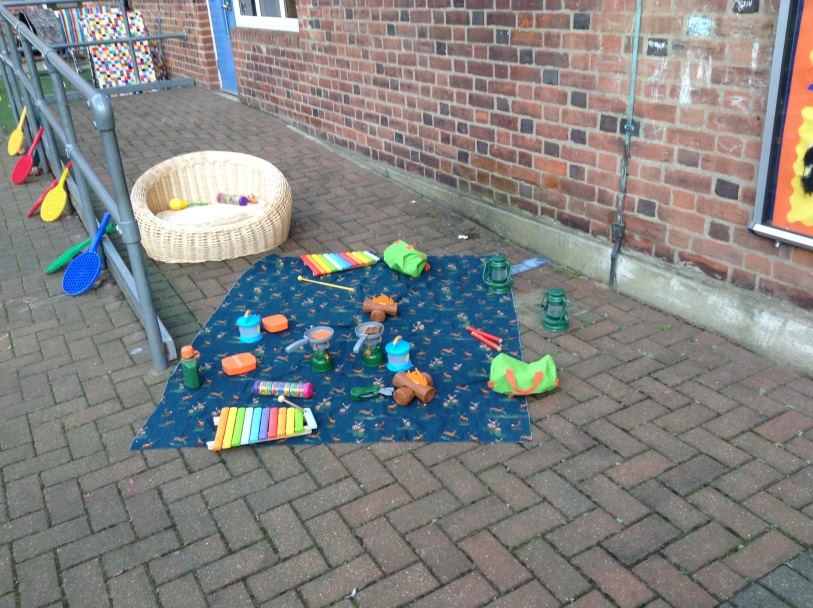 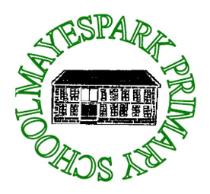 My school day
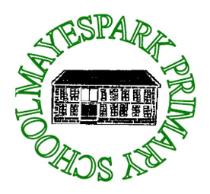 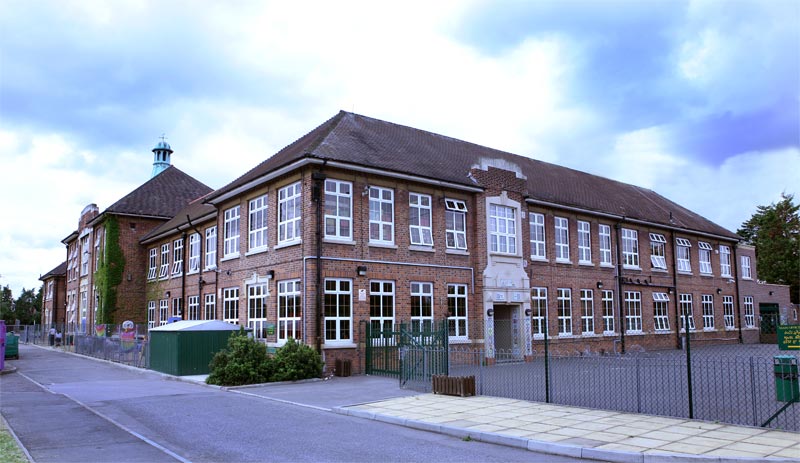 The doors open at 8:55am 
and school starts at 9.00am

You will have lunch at 11.45am



You will go home at 3.15pm
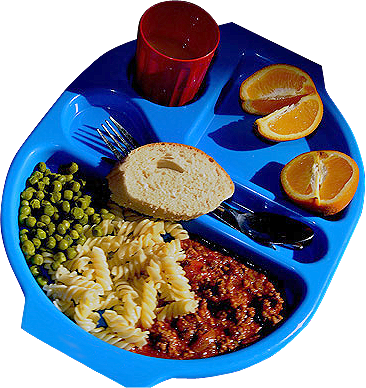 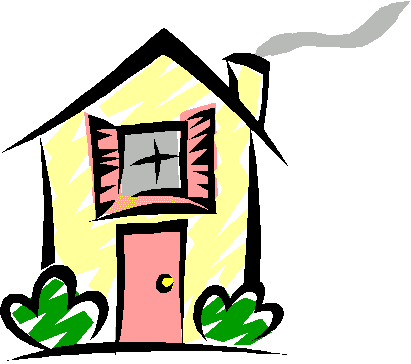 What do I need to bring?
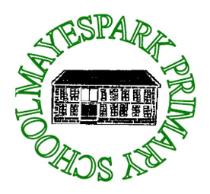 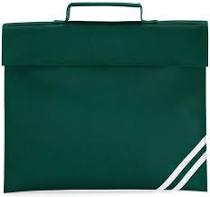 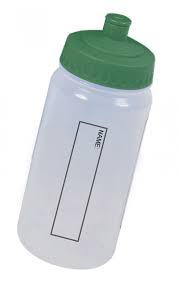 A book bag

A PE bag with your name on 

A water bottle with your name on

A sun hat for the summer 

Gloves and a coat for the winter
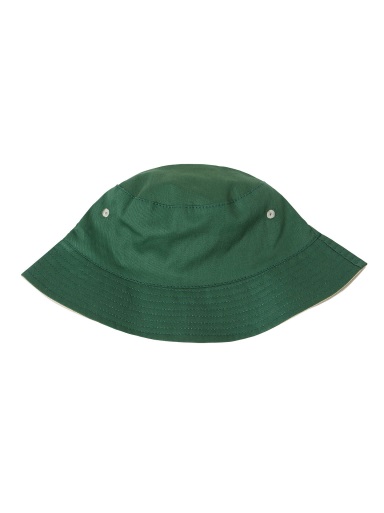 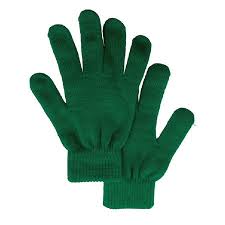 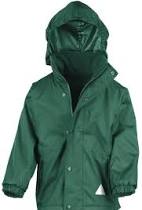 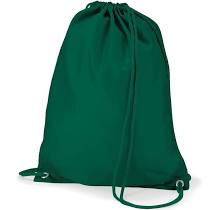 My first day at school
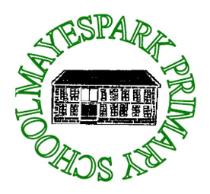 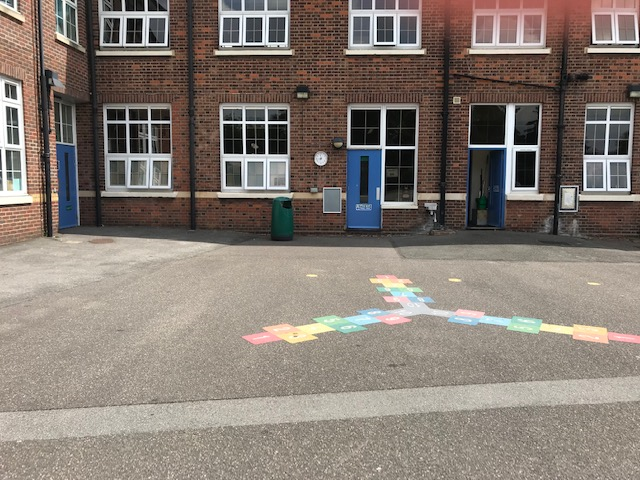 You will enter school through your classroom door







The adults will show you your 
own peg to hang your coat on.
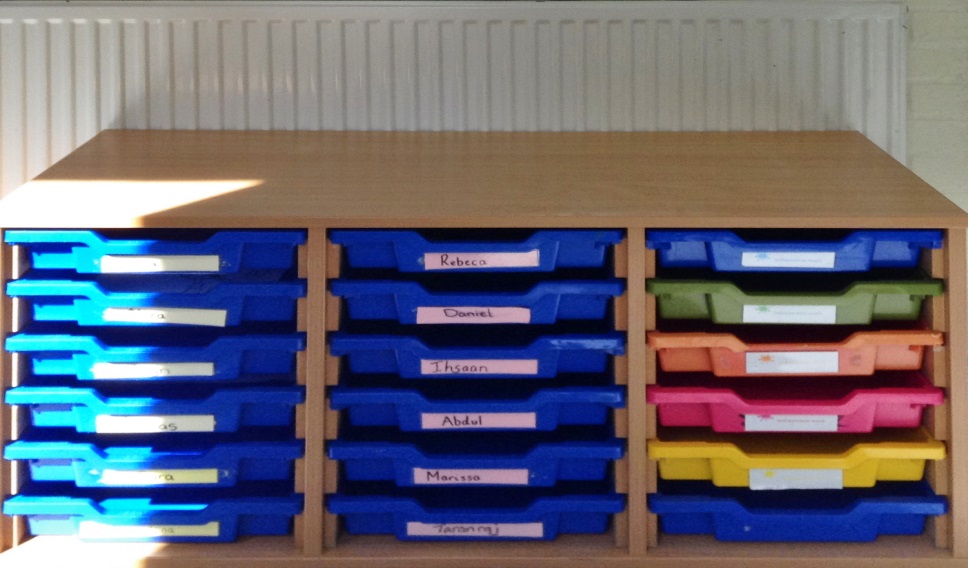 You will put your book bag into your tray.
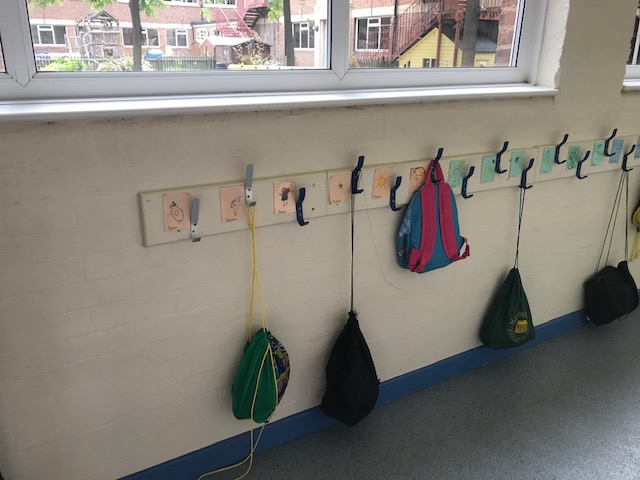 Kahlo
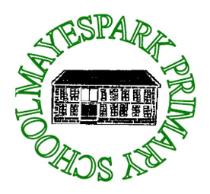 Your class is called Kahlo and this is your class teacher. .
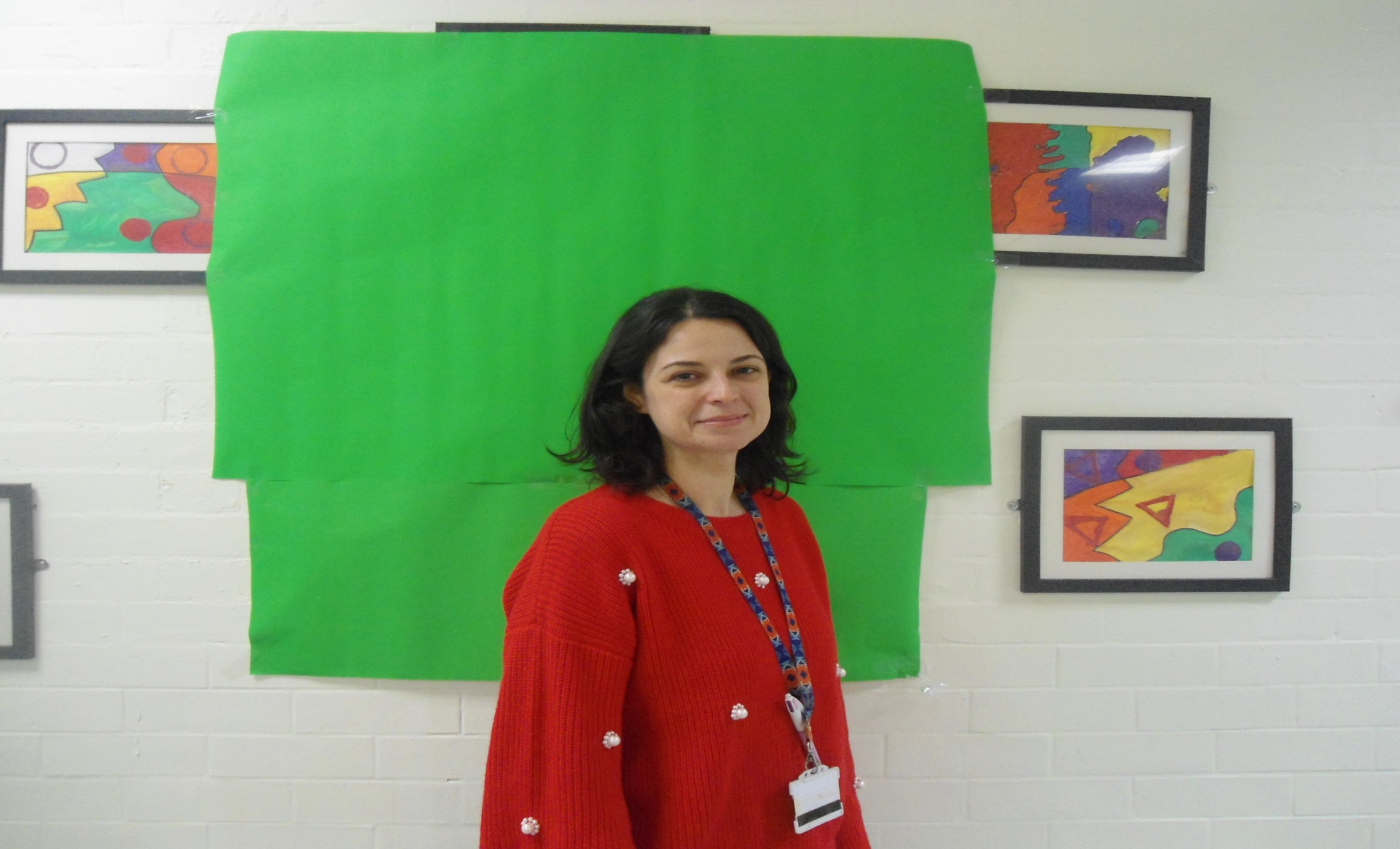 Miss Nour
EYFS Leader
Kapoor
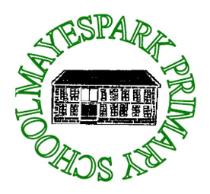 Your class is called Kapoor and this is your class teacher.
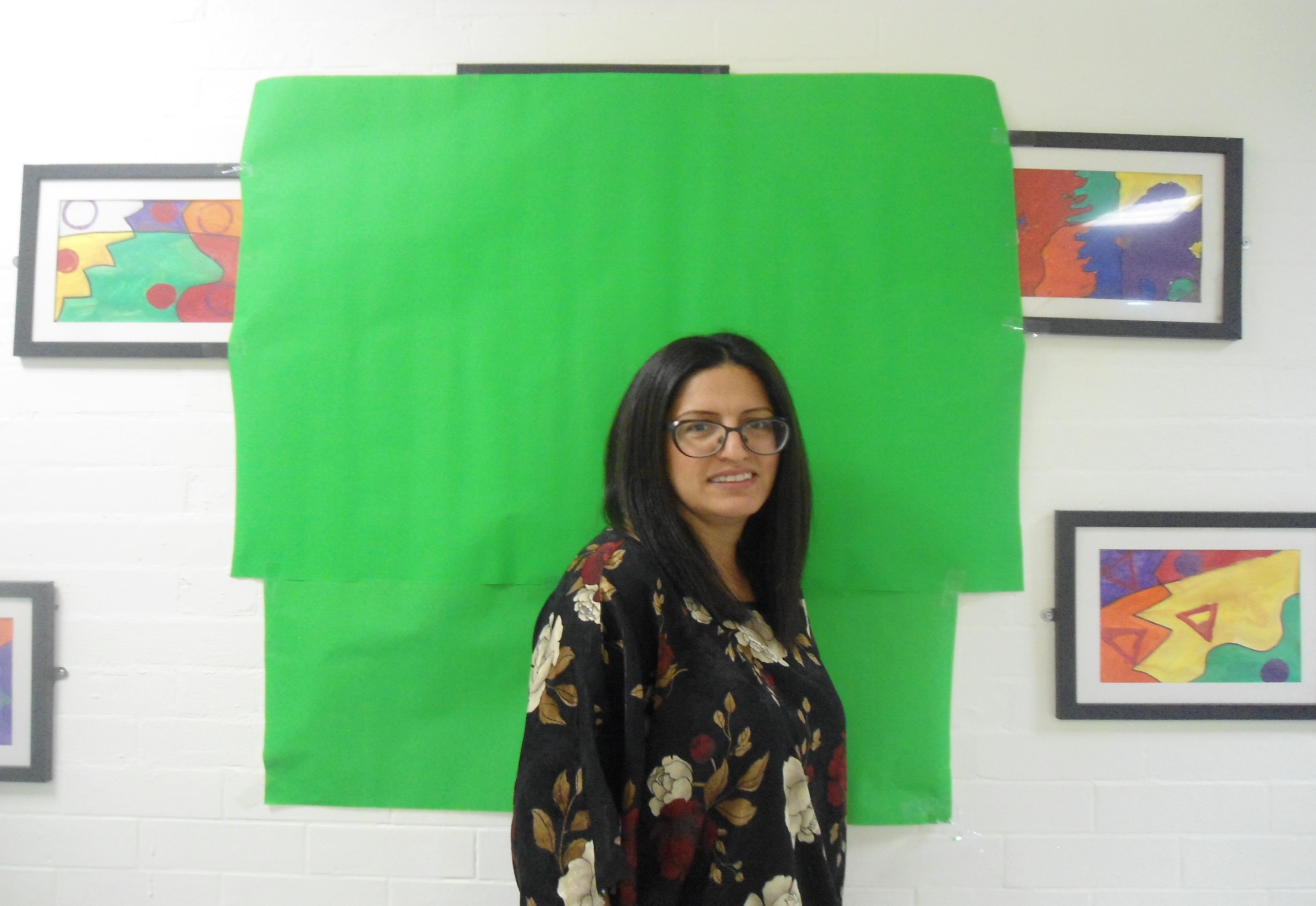 Mrs Bhogal
Class Teacher
Carle
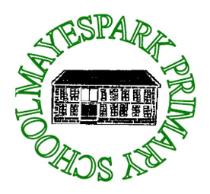 Your class is called Carle and this is your class teacher.
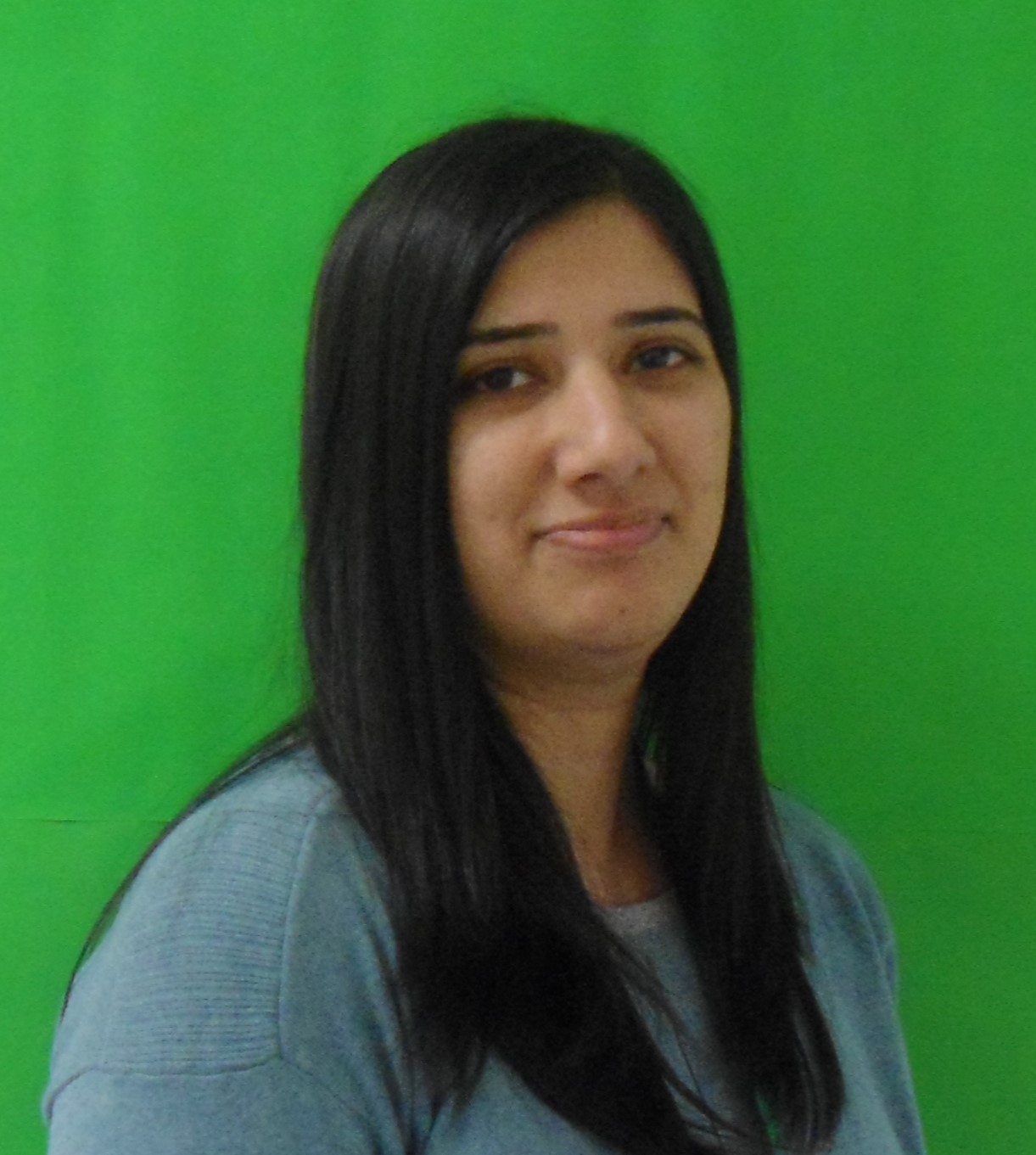 Miss Ahmed
Class Teacher
All about me
Draw some pictures to tell us about yourself and bring them in to show us.
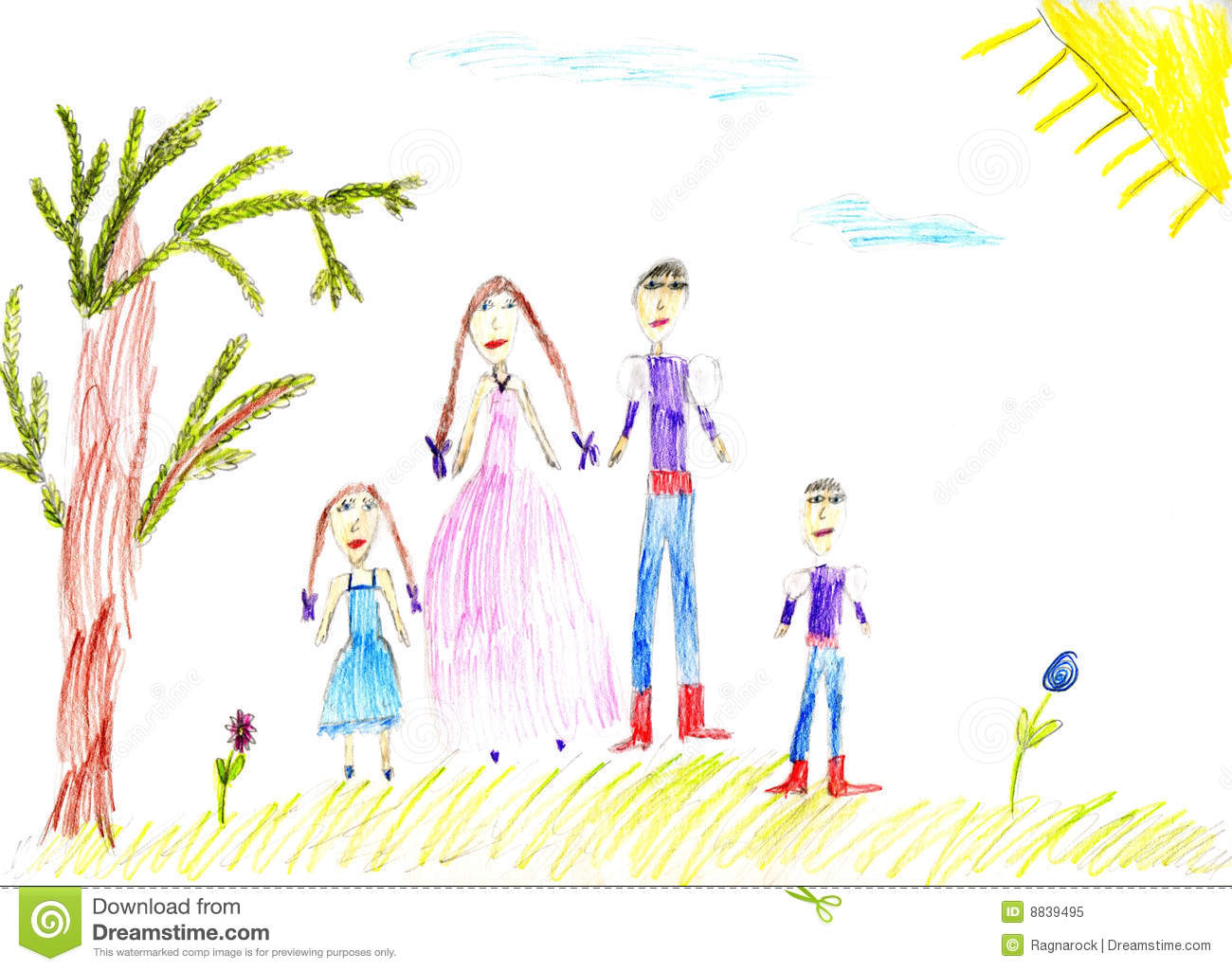 1. Draw a picture of yourself and your family
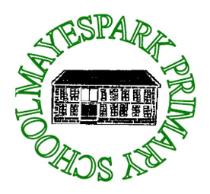 All about me
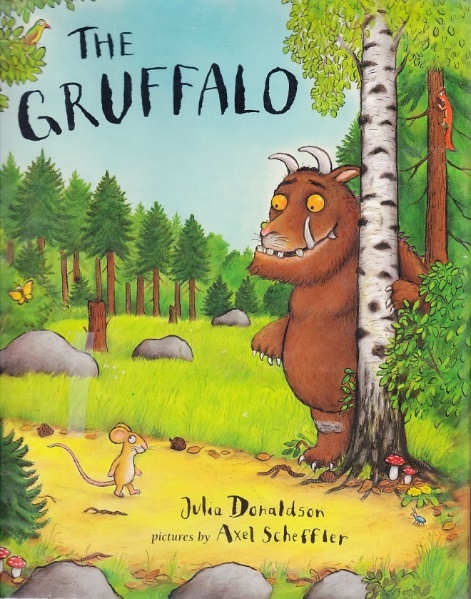 2. Draw a picture of your favourite book  and toy
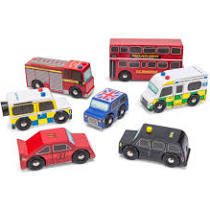 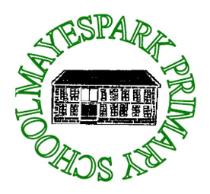 All about me
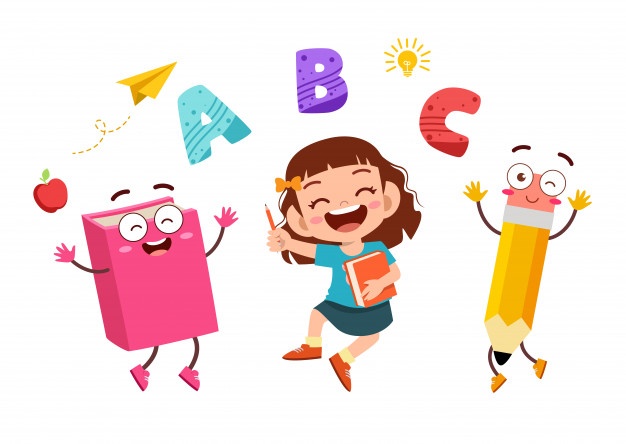 3. Draw a picture of what makes you happy and what you are looking forward to about school.
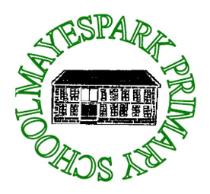 All about me
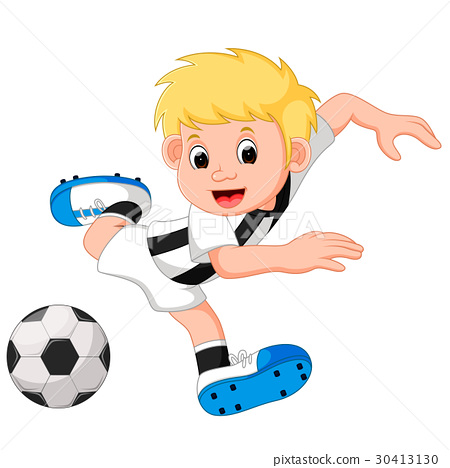 4. Draw a picture of what you are really good at and what you might need help with
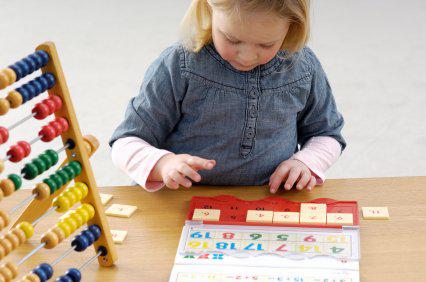 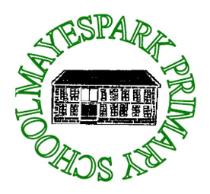 Things that will help me with starting school.
Getting ready to start school
I can put my coat on by myself and do the zip or button up
I can tidy up things that I have been playing with
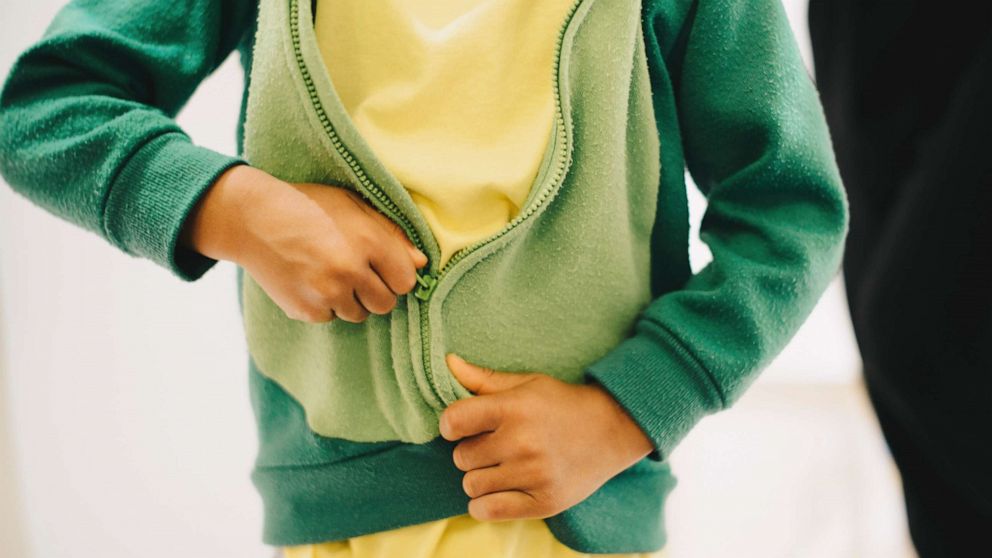 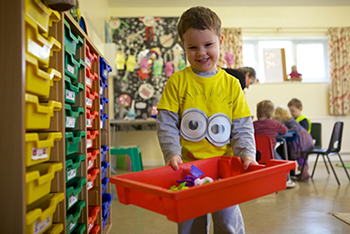 I am getting better at concentrating when I am doing something I enjoy
I know how to share with my friends
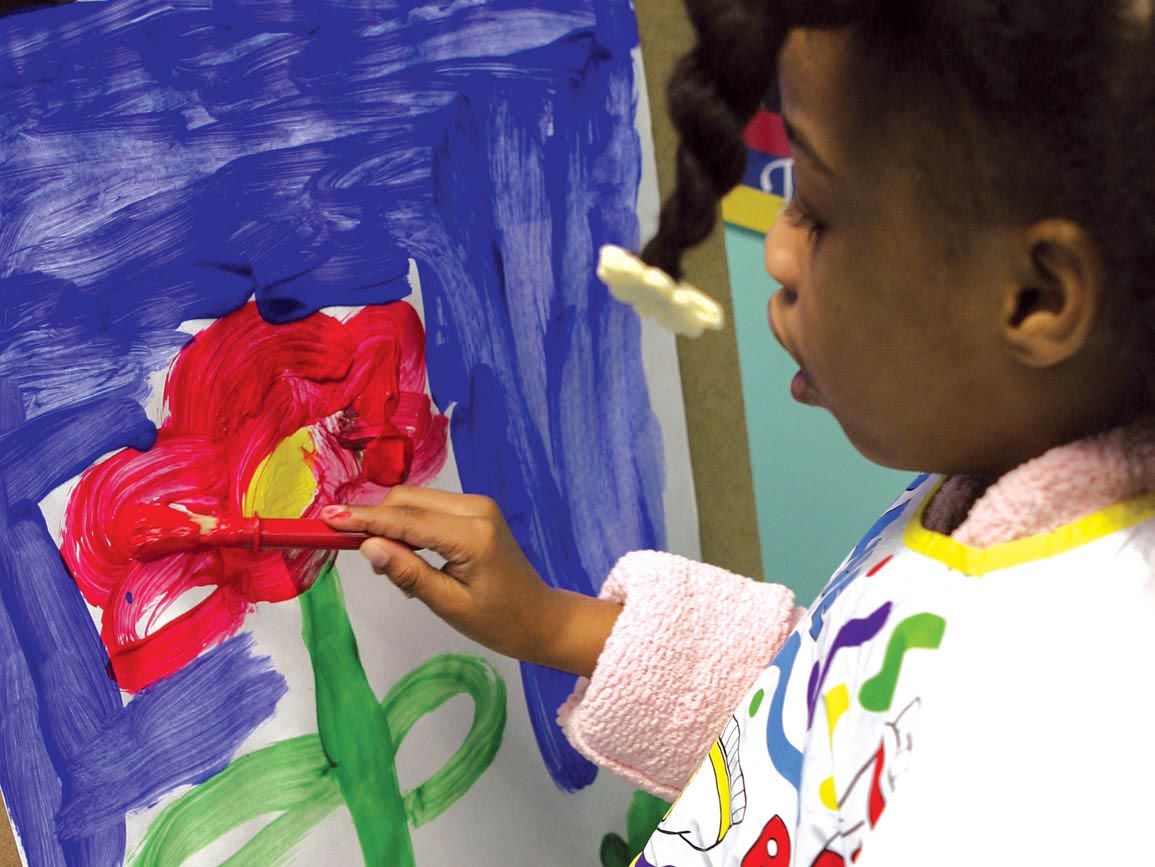 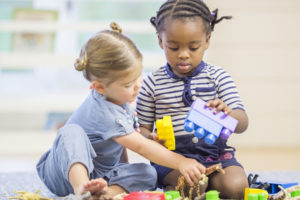 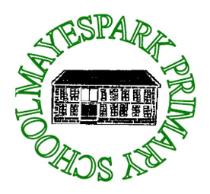 Your classroom will look like this
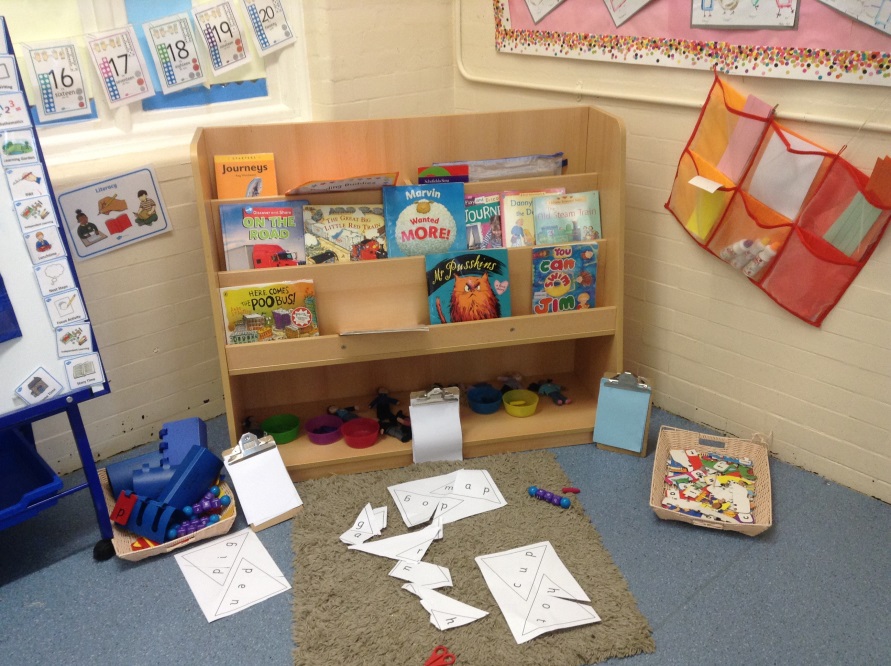 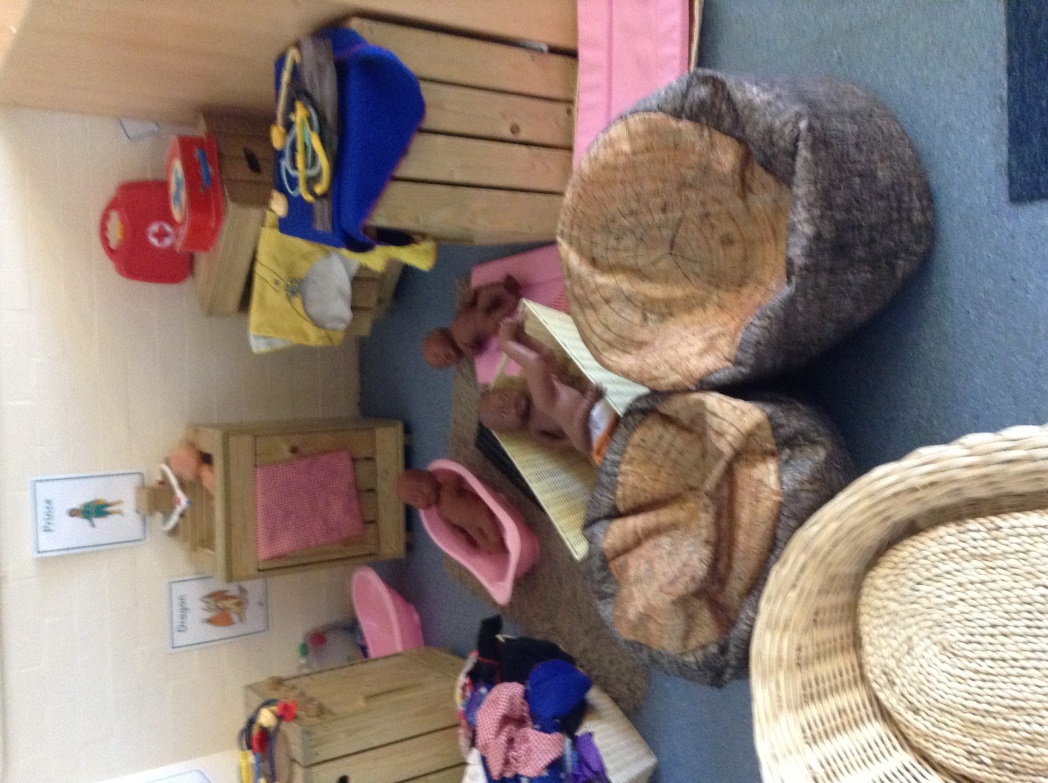 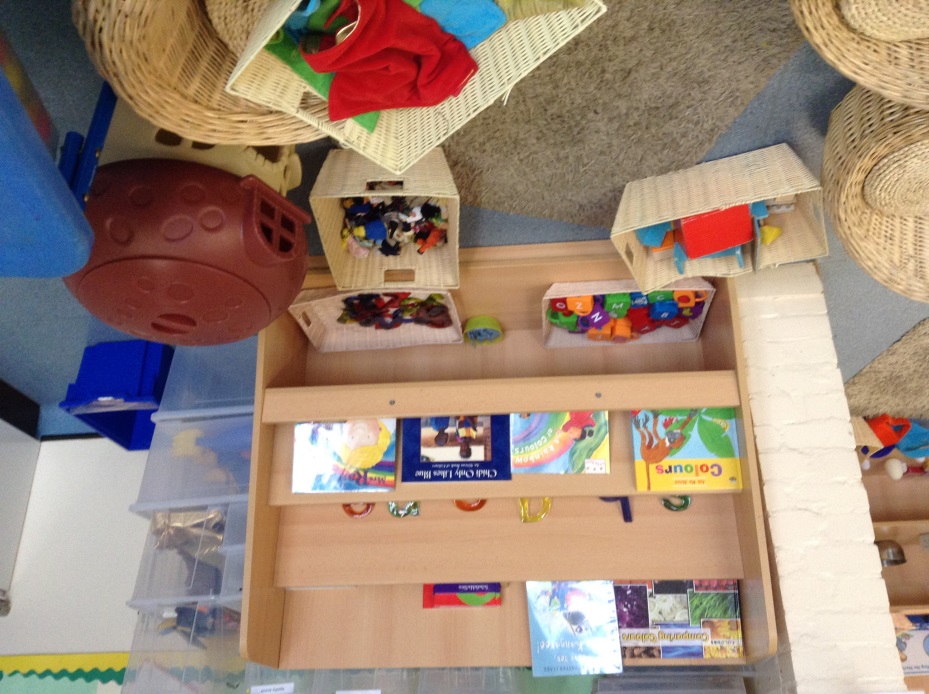 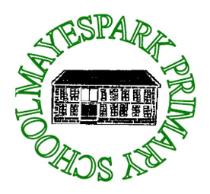 This is our learning garden where you will be able to play
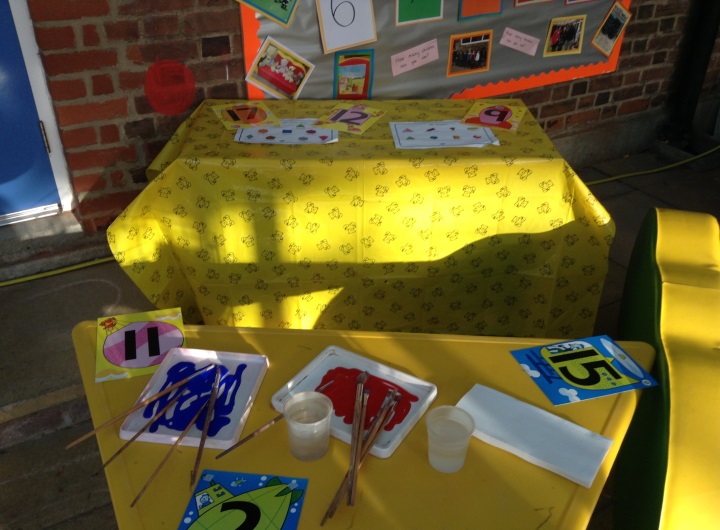 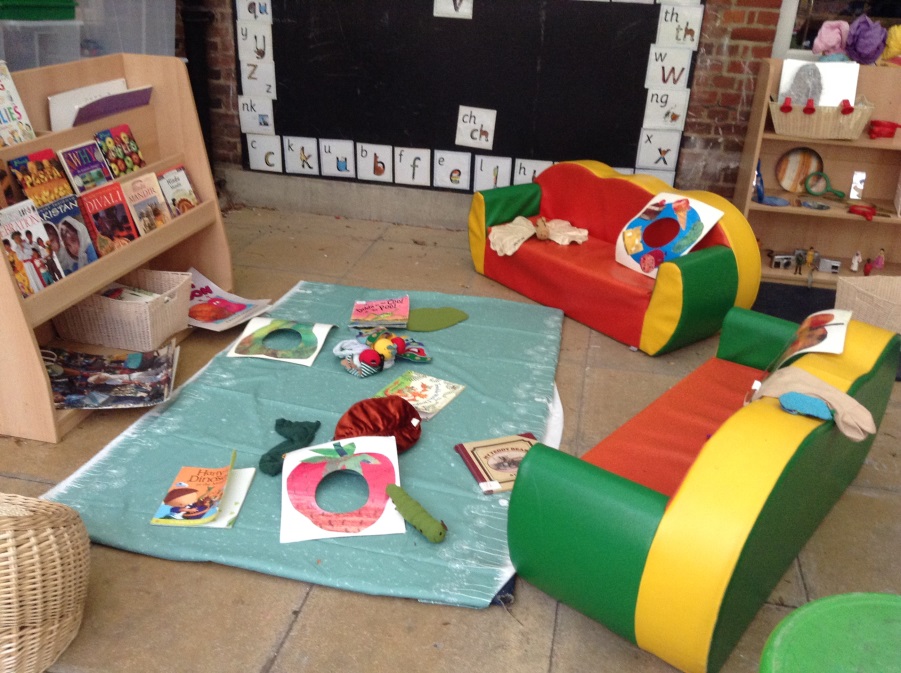 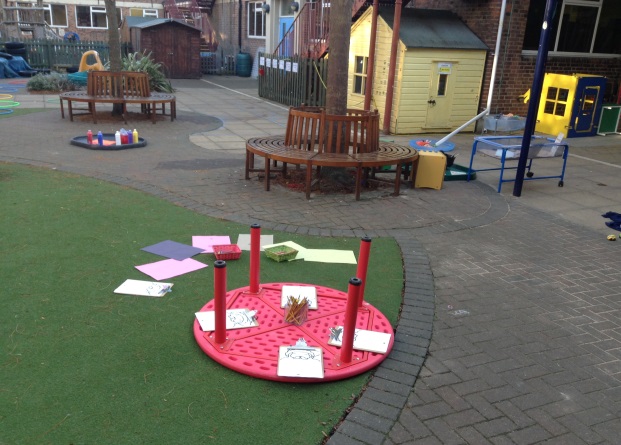 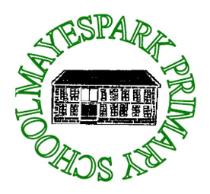